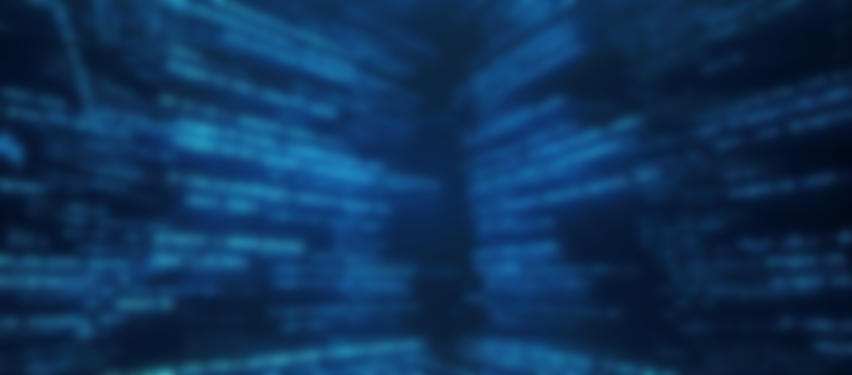 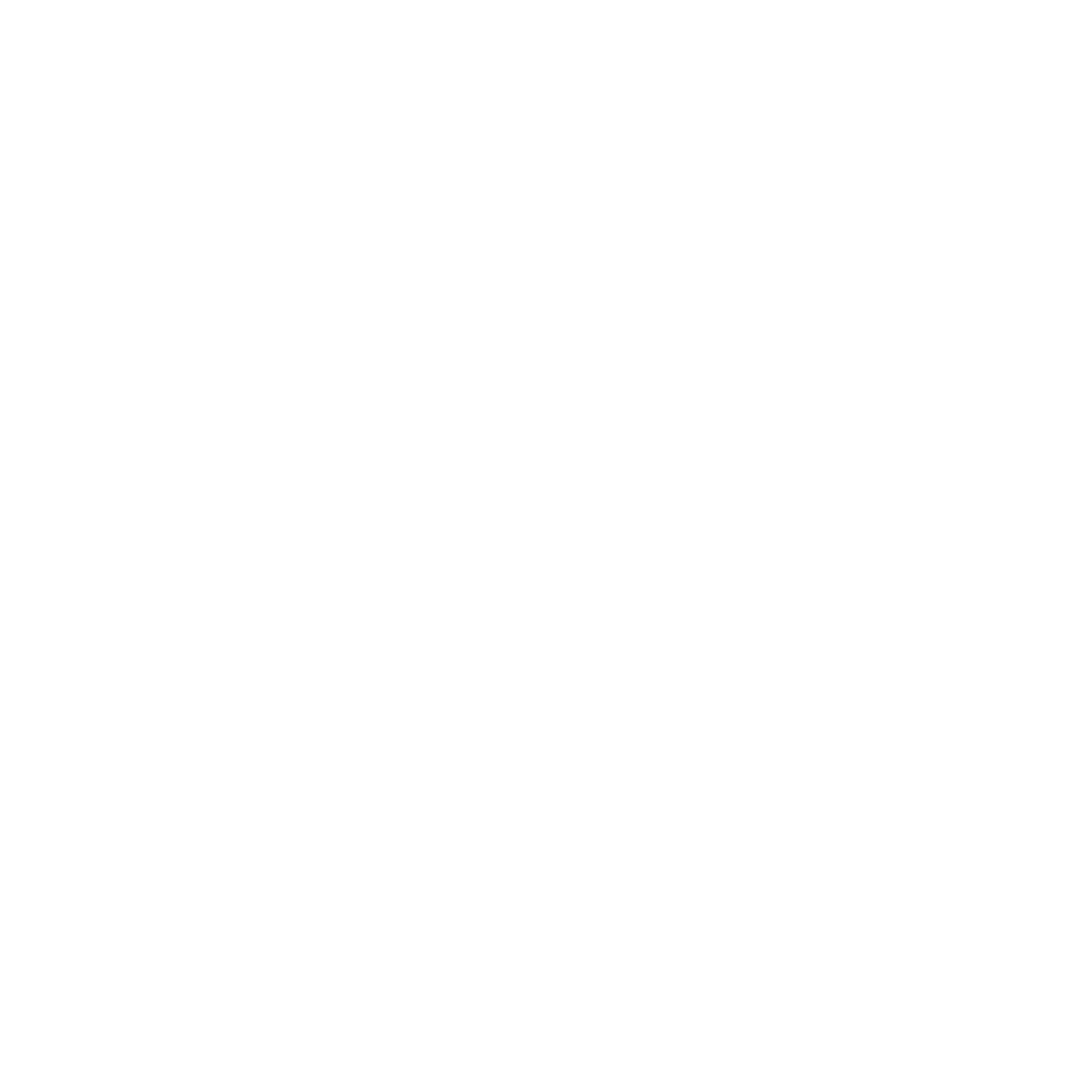 1. LuXeria CTF Day
Du interessiert dich für IT Security?
Du wolltest schon immer eine Capture the Flag Challenge machen?
Komm vorbei!
Samstag, XX.XX.XXXX ab 13:00 Uhr
Raum “Terminal”, ICT Berufsbildung Zentralschweiz
Ebikonerstrasse 756043 Adligenswil
4c 75 58 65 72 69 61 20 52 6f 63 6b 74 21 31 65 69 6e 73 65 6c 66 21 21 4c 75 58 65 72 69 61 20 52 6f 63 6b 74 21 31 65 69 6e 73 65 6c 66 21 21 
4c 75 58 65 72 69 61 20 52 6f 63 6b 74 21 31 65 69 6e 73 65 6c 66 21 21 
4c 75 58 65 72 69 61 20 52 6f 63 6b 74 21 31 65 69 6e 73 65 6c 66 21 21 
4c 75 58 65 72 69 61 20 52 6f 63 6b 74 21 31 65 69 6e 73 65 6c 66 21 21
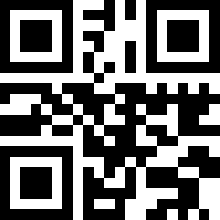 Für Anfänger und Fortgeschrittene gleichermassen geeignet.Unterstützung durch CTF Cracks ist dir  sicher.